社内資料
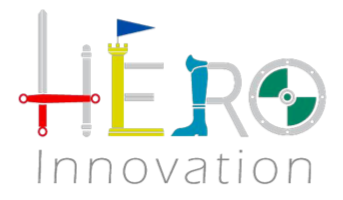 ディレクションルール説明資料
2018年6月
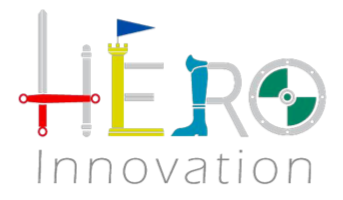 ■ 概要
■ 受注後
■ 注意事項
■ 依頼方法
■引き継ぎにあたって
■引き継ぎ後
■ ディレクションツール　＊別紙
■DTP
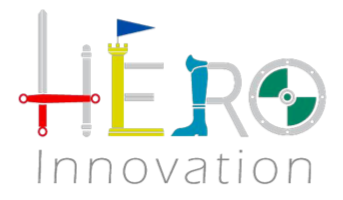 ■ 概要
＊目的

会社ルールの整備
クレーム撲滅
サービスレベルの安定化
社内工数の適正化
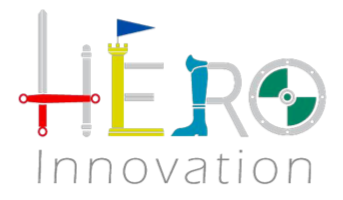 ■ 受注後
①発注書提出
②契約書を岡田さんへ提出したタイミングで、岡田さんがboardのステータスを「受注済み」に変更
③岡田さんがkintoneの顧客アカウント作成

④基本情報シートを回収後、kintoneに情報追加
⑤制作依頼

⑥請求書発行（入金前月までに確約を取り請求書発行を行う）
⑦入金

⑧入金の確認が取れたら岡田さんがboardのステータスを「入金済み」に変更
⑨受注済みになっているのに入金が行われていない案件を洗い出し岡田さんが情報を共有
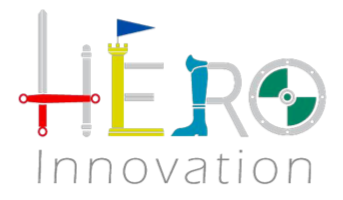 ■ 注意事項
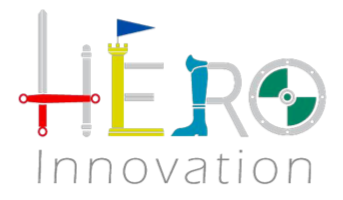 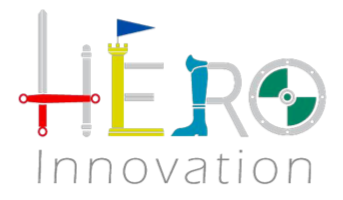 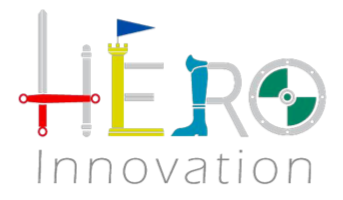 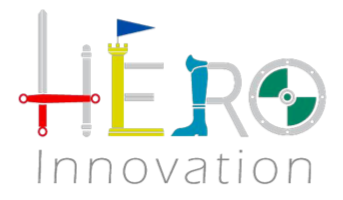 依頼方法
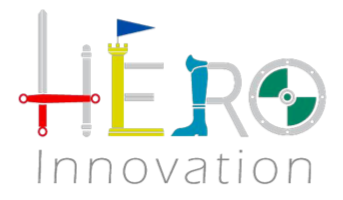 ■ ドメイン取得・プレサイト制作依頼
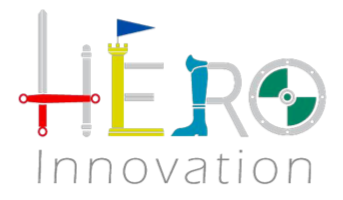 ■ デザイン制作依頼
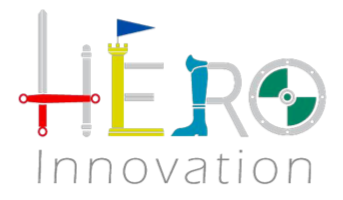 ■ コーディング依頼
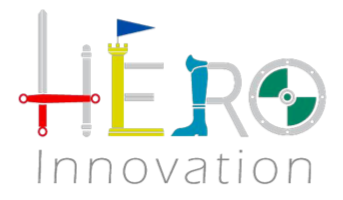 ■ 公開依頼・レスポンシブ依頼
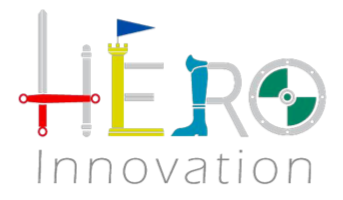 ■ サポートセンター引き継ぎ依頼
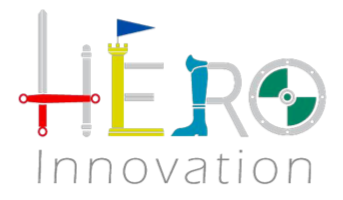 引き継ぎにあたり
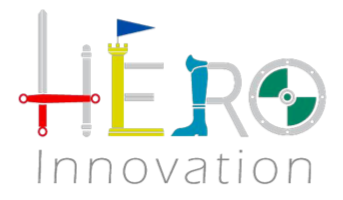 ■ 納品訪問
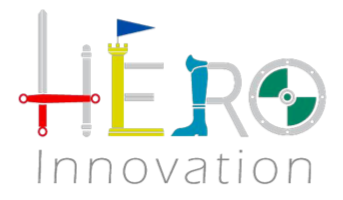 ■ サポートセンター案内（メール）
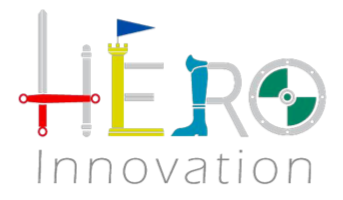 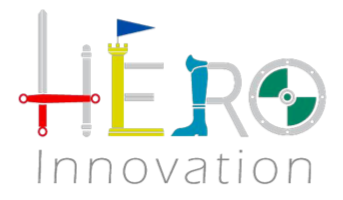 ■ サポートセンター案内（書面）　別紙
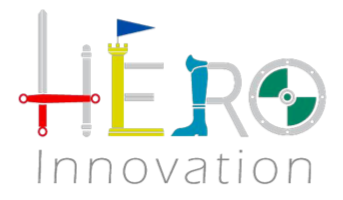 ディレクションツール

別紙
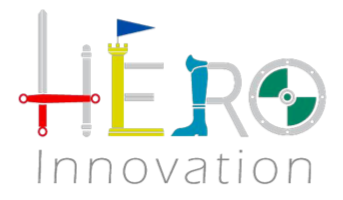 DTP依頼
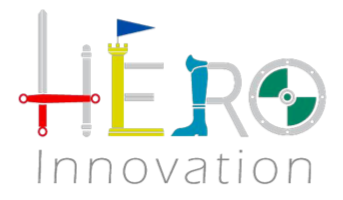 ■ 制作依頼
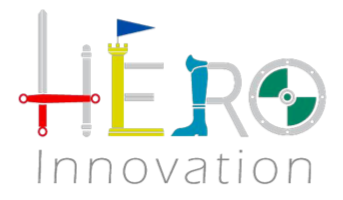 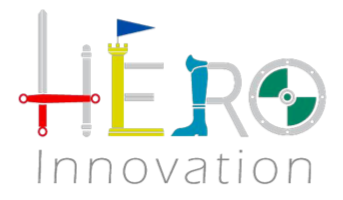 ■ 増刷依頼
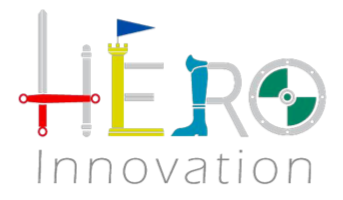 ■ 入稿依頼
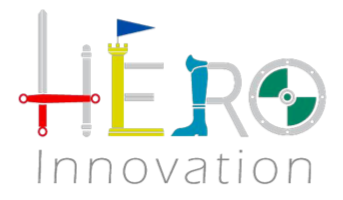 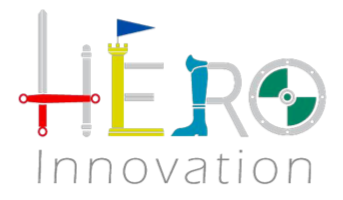 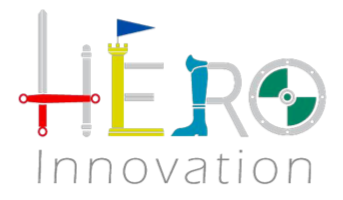